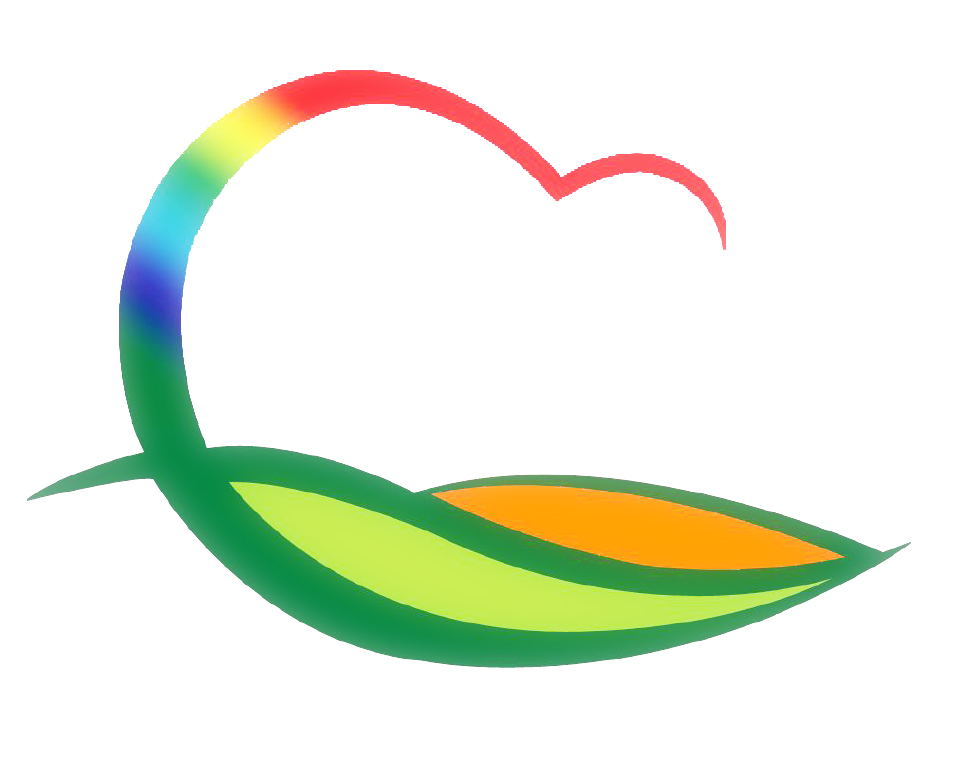 기획감사관
5-1. 2021년 하반기 주요업무 추진실적 보고회
11. 8.(월) ~ 11. 9.(화) / 상황실 / 각 팀장 보고(부서장 배석)
   ※ 군수님 하실 일 : 회의주재
5-2. 제14차 군정조정위원회
11. 11.(목) 13:30 / 상황실
안 건 : 2022년 본예산 편성에 따른 정수물품 신규대체취득 승인(안)
5-3. 조례·규칙 심의회
11. 11.(목) 14:00 / 상황실
안 건 : 영동군 지방보조금 관리 조례 전부개정조례안 외 25건
5-4. 2021년 제11회 대한민국 반부패 청렴대상 시상식
2021. 11. 11.(목) 15:30 / 소회의실 / 수상자 : 군수님
상패 및 꽃다발 수여, 기념사진 촬영, 차담(茶談) 등
  ※ 청내 부서장 참석 요망
5-5. 충청북도 행복마을 경연대회 개최
11. 12.(금) 14:00 / 충청북도자치연수원 대강당
3개마을 참석 (용산면 상용리, 양강면 지촌리, 심천면 서금리)